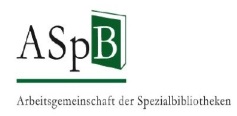 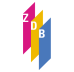 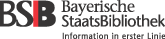 Vertretungen der Öffentlichen Bibliotheken
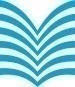 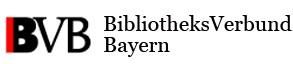 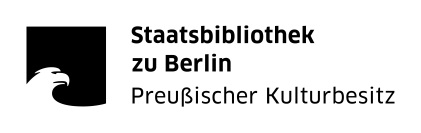 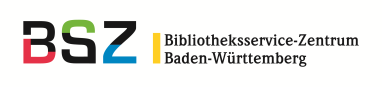 Schulungsunterlagen derAG RDA
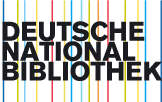 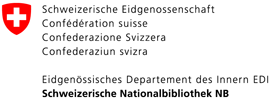 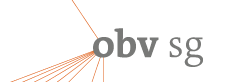 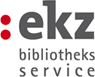 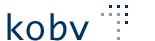 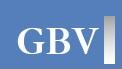 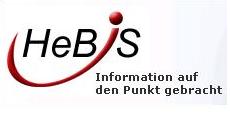 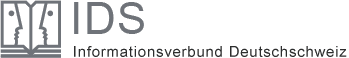 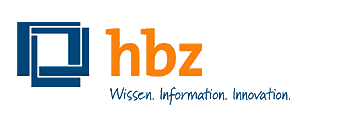 Modul 6: Alte Drucke
B3Kat: 27.01.2016
Veröffentlichungsangabe
AG RDA Schulungsunterlagen – Modul 6.AD.03: Veröffentlichungsangaben | Aleph | Stand: 20.11.2015 | CC BY-NC-SA
2
Inhalt
Allgemeines
Themen
Erscheinungsort in adjektivischer Form (RDA 2.8.2.3)
Präpositionen und einleitende Wendungen bei Erscheinungsorten (RDA 2.8.1.4 und 2.8.2.3)
Erscheinungsort fingiert (RDA 2.8.2.3)
Messeorte (RDA 2.8.2.3)
Verleger, Drucker, Buchhändler (einleitende Wendungen und Angaben zur Funktion, fingierter Verlag) (RDA 2.8.4.1, 2.8.4.3 und 2.8.4.4)
Kein Erscheinungsdatum in der Ressource (RDA 2.8.6.6)
Erscheinungsjahr verdruckt (RDA 2.8.6.3)
Erscheinungsjahr mit Ziffern und Wörtern (RDA 2.8.6.6, 1.8.1 D-A-CH und 1.8.2 D-A-CH)
Revolutionsjahre (RDA 2.8.6.3)
Chronogramme (RDA 2.8.6.4)
3
AG RDA Schulungsunterlagen – Modul 6.AD.03: Veröffentlichungsangaben | Aleph | Stand: 20.11.2015 | CC BY-NC-SA
Allgemeines (1)
Es gelten grundsätzlich die gleichen RDA-Richtlinien wie bei den modernen Drucken (RDA 2.8.1 bis 2.8.6).

Erscheinungsorte und Verlagsnamen werden so wiedergeben, wie sie in der Informationsquelle erscheinen.

Die Angaben zum Impressum stammen nach Möglichkeit aus der gleichen Informationsquelle wie der Haupttitel.
AG RDA Schulungsunterlagen – Modul 6.AD.03: Veröffentlichungsangaben | Aleph | Stand: 20.11.2015 | CC BY-NC-SA
4
Allgemeines (2)
Nachweislich falsche, fingierte oder verdruckte Angaben zum Impressum werden vorlagegemäß wiedergegeben.
Ergänzungen und Berichtigungen zu den Veröffentlichungsangaben können in einer speziellen Anmerkung (RDA 2.17.7.3) erläutert und angezeigt werden.
Nicht zu ermittelnde Elemente der Veröffentlichungsangaben werden in eckigen Klammern als "nicht ermittelbar" erfasst.
Beim Erscheinungsdatum wird die Angabe "nicht ermittelbar" nicht verwendet. Es ist stets ein mutmaßliches Erscheinungsjahr bzw. ein mutmaßlicher Erscheinungszeitraum anzugeben.
AG RDA Schulungsunterlagen – Modul 6.AD.03: Veröffentlichungsangaben | Aleph | Stand: 20.11.2015 | CC BY-NC-SA
5
Erscheinungsort (1)
Erscheinungsorte sind so zu übertragen wie sie in der Informationsquelle erscheinen. (RDA 2.8.1.4).

Präpositionen, die vor dem Erscheinungsort stehen, werden bei Alten Drucken gemäß Informationsquelle wiedergegeben, ebenso den Erscheinungsort begleitende Worte oder Wendungen.
AG RDA Schulungsunterlagen – Modul 6.AD.03: Veröffentlichungsangaben | Aleph | Stand: 20.11.2015 | CC BY-NC-SA
6
Erscheinungsort (2)
Ist der Erscheinungsort in der Informationsquelle ausschließlich in adjektivischer Form erwähnt, so wird die Vorlageform substantiviert und im Nominativ erfasst. Das kann in der Sprache der Vorlage oder in einer Sprache, die die Agentur, welche die Daten erstellt, bevorzugt, erfolgen. 

Die Angabe zum Erscheinungsort wird in einer Anmerkung (RDA 2.17.7.3) erläutert.

Beispiel:
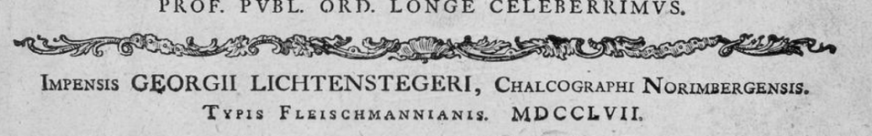 AG RDA Schulungsunterlagen – Modul 6.AD.03: Veröffentlichungsangaben | Aleph | Stand: 20.11.2015 | CC BY-NC-SA
7
Erscheinungsort (3)
oder:
AG RDA Schulungsunterlagen – Modul 6.AD.03: Veröffentlichungsangaben | Aleph | Stand: 20.11.2015 | CC BY-NC-SA
8
[Speaker Notes: 2.17.3.1: Kein Zitat, da mit einleitender Wendung]
Erscheinungsort (3)
oder:
AG RDA Schulungsunterlagen – Modul 6.AD.03: Veröffentlichungsangaben | Aleph | Stand: 20.11.2015 | CC BY-NC-SA
9
Erscheinungsort (4)
Nachweislich fingierte oder nicht dem tatsächlichen Erscheinungsort entsprechende geografische Namen werden vorlagegemäß übertragen.
Der tatsächliche Erscheinungsort wird gemäß RDA 2.8.2.3 in einer Anmerkung angegeben.

Beispiel Erscheinungsort fingiert:
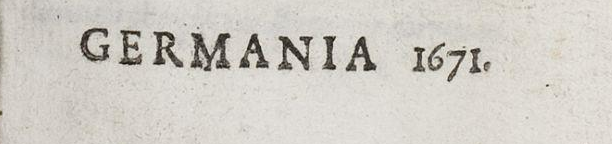 AG RDA Schulungsunterlagen – Modul 6.AD.03: Veröffentlichungsangaben | Aleph | Stand: 20.11.2015 | CC BY-NC-SA
10
Erscheinungsort (4)
Nachweislich fingierte oder nicht dem tatsächlichen Erscheinungsort entsprechende geografische Namen werden vorlagegemäß übertragen.
Der tatsächliche Erscheinungsort wird gemäß RDA 2.8.2.3 in einer Anmerkung angegeben.

Beispiel Erscheinungsort fingiert:
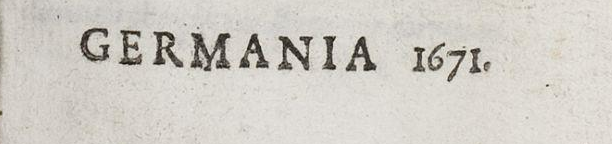 AG RDA Schulungsunterlagen – Modul 6.AD.03: Veröffentlichungsangaben | Aleph | Stand: 20.11.2015 | CC BY-NC-SA
11
[Speaker Notes: Diskussion: Kann „Germania“ ein Druckort sein? Wo kann Genf noch angegeben werden? (kommt später)]
Erscheinungsort (5)
Messeorte werden als Erscheinungsorte wiedergegeben. Der Sachverhalt wird in einer Anmerkung (RDA 2.17.7.3) erläutert.

Der tatsächliche Erscheinungsort kann zusätzlich erfasst werden. Stammt diese Angabe von einer Quelle außerhalb der Ressource, dann müssen eckige Klammern verwendet werden.

Beispiel Messeorte:
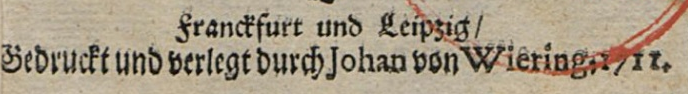 AG RDA Schulungsunterlagen – Modul 6.AD.03: Veröffentlichungsangaben | Aleph | Stand: 20.11.2015 | CC BY-NC-SA
12
Erscheinungsort (5)
Messeorte werden als Erscheinungsorte wiedergegeben. Der Sachverhalt wird in einer Anmerkung (RDA 2.17.7.3) erläutert.

Der tatsächliche Erscheinungsort kann zusätzlich erfasst werden. Stammt diese Angabe von einer Quelle außerhalb der Ressource, dann müssen eckige Klammern verwendet werden.

Beispiel Messeorte:
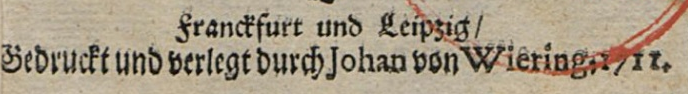 AG RDA Schulungsunterlagen – Modul 6.AD.03: Veröffentlichungsangaben | Aleph | Stand: 20.11.2015 | CC BY-NC-SA
13
Verlagsname (1)
Drucker und Buchhändler werden als Verleger behandelt (RDA 2.8.4.1) und ausschließlich als Elemente der Veröffentlichungsangabe wiedergegeben.
Die Namen der Verleger, Drucker, Buchhändler werden so wiedergegeben, wie sie im Druck erscheinen und zwar in der genauen Orthographie und im gesetzten Kasus.
Einleitende Wendungen und Angaben zur Funktion werden - abgesehen von einer Verlagstätigkeit - ebenfalls erfasst (RDA 2.8.4.4).
AG RDA Schulungsunterlagen – Modul 6.AD.03: Veröffentlichungsangaben | Aleph | Stand: 20.11.2015 | CC BY-NC-SA
14
Verlagsname (2)
Einleitende Wendungen und Angaben zu einer Verlagstätigkeit wie "impensis" oder "in verlegung" etc. werden zur Vermeidung sprachlicher Härten ebenfalls übertragen.

Adressen sind gewöhnlich wegzulassen. Ist eine Adresse für die Identifikation oder Datierung eines Druckes relevant, wird sie in einer Anmerkung zur Veröffentlichungsangabe (RDA 2.17.7) wiedergegeben.
AG RDA Schulungsunterlagen – Modul 6.AD.03: Veröffentlichungsangaben | Aleph | Stand: 20.11.2015 | CC BY-NC-SA
15
Verlagsname (3)
Beispiel Einleitende Wendungen und Angaben zur Funktion:
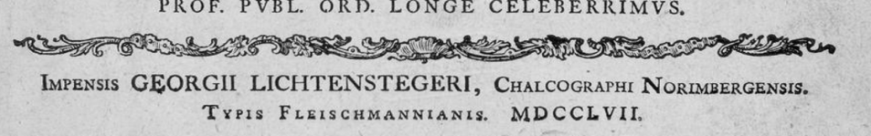 AG RDA Schulungsunterlagen – Modul 6.AD.03: Veröffentlichungsangaben | Aleph | Stand: 20.11.2015 | CC BY-NC-SA
16
Verlagsname (3)
Beispiel Einleitende Wendungen und Angaben zur Funktion:
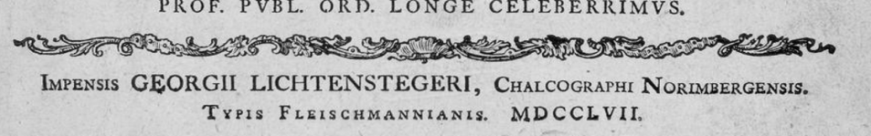 AG RDA Schulungsunterlagen – Modul 6.AD.03: Veröffentlichungsangaben | Aleph | Stand: 20.11.2015 | CC BY-NC-SA
17
[Speaker Notes: Erscheinungsvermerk in Vorlageform. Nicht eigens in RDA erfasst, kann aber nach wie vor erfasst werden.
Kein Pflichtfeld.]
Verlagsname (4)
Beispiel Angabe zur Funktion, Verlagsname mit Adresse:
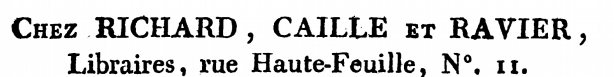 AG RDA Schulungsunterlagen – Modul 6.AD.03: Veröffentlichungsangaben | Aleph | Stand: 20.11.2015 | CC BY-NC-SA
18
Verlagsname (4)
Beispiel Angabe zur Funktion, Verlagsname mit Adresse:
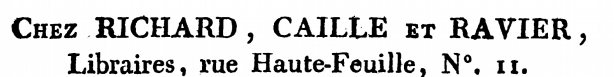 AG RDA Schulungsunterlagen – Modul 6.AD.03: Veröffentlichungsangaben | Aleph | Stand: 20.11.2015 | CC BY-NC-SA
19
Verlagsname (5)
Ist der übertragene Verlagsname nachweislich fingiert, wird gemäß RDA 2.8.4.3 eine Anmerkung zur Veröffentlichungsangabe (RDA 2.17.7.3) erfasst, die den tatsächlichen Verlagsnamen angibt

Beispiel: Verlagsname fingiert
AG RDA Schulungsunterlagen – Modul 6.AD.03: Veröffentlichungsangaben | Aleph | Stand: 20.11.2015 | CC BY-NC-SA
20
Erscheinungsdatum (1)
Die Angaben zum Erscheinungsdatum sind grundsätzlich der gleichen Informationsquelle zu entnehmen wie der Haupttitel (RDA 2.8.6.2).
Enthält Seite mit Haupttitel keine Angaben zum Erscheinungsdatum, können sie aus einem anderen Teil innerhalb der Ressource ermittelt werden (RDA 2.8.6.2).
AG RDA Schulungsunterlagen – Modul 6.AD.03: Veröffentlichungsangaben | Aleph | Stand: 20.11.2015 | CC BY-NC-SA
21
[Speaker Notes: Auch wenn an anderer Stelle (Kolophon) neueres Datum angegeben ist, wir Datum der Haupttitelstelle genommen.]
Erscheinungsdatum (2)
Wird ein fehlendes Erscheinungsjahr innerhalb der Ressource mit Hilfe von Datierungen ermittelt, die sich nicht explizit auf das Erscheinungs- oder Herstellungsjahr beziehen, dann muss die Jahresangabe mit eckigen Klammern und ggf. einem Fragezeichen als wahrscheinliches Erscheinungsjahr gekennzeichnet werden (RDA 2.8.6.6).

Beispiel: Angaben in der Vorlage am Ende des Vorberichts:"Schwiebus, den 3ten September, 1765"
AG RDA Schulungsunterlagen – Modul 6.AD.03: Veröffentlichungsangaben | Aleph | Stand: 20.11.2015 | CC BY-NC-SA
22
[Speaker Notes: Wenn man das genaue Erscheinungsjahr ermitteln kann, kein Fragezeichen]
Erscheinungsdatum (2)
Wird ein fehlendes Erscheinungsjahr innerhalb der Ressource mit Hilfe von Datierungen ermittelt, die sich nicht explizit auf das Erscheinungs- oder Herstellungsjahr beziehen, dann muss die Jahresangabe mit eckigen Klammern und ggf. einem Fragezeichen als wahrscheinliches Erscheinungsjahr gekennzeichnet werden (RDA 2.8.6.6).

Beispiel: Angaben in der Vorlage am Ende des Vorberichts:"Schwiebus, den 3ten September, 1765"
AG RDA Schulungsunterlagen – Modul 6.AD.03: Veröffentlichungsangaben | Aleph | Stand: 20.11.2015 | CC BY-NC-SA
23
[Speaker Notes: Wenn man das genaue Erscheinungsjahr ermitteln kann, kein Fragezeichen]
Erscheinungsdatum (3)
Das Datum wird in der Regel so wiedergegeben, wie es in der Ressource erscheint.
Erscheinungsdaten, die mit Ziffern oder Wörtern geschrieben sind grundsätzlich immer in der Form, in der sie in der Informationsquelle erscheinen, zu übertragen (RDA 1.8.1 mit D-A-CH).
AG RDA Schulungsunterlagen – Modul 6.AD.03: Veröffentlichungsangaben | Aleph | Stand: 20.11.2015 | CC BY-NC-SA
24
Erscheinungsdatum (4)
Angaben des Erscheinungsjahrs in römischen Ziffern werden vorlagegemäß wiedergegeben. Auf eine ergänzende Erfassung des Erscheinungsjahres in arabischen Ziffern in eckigen Klammern wird verzichtet (RDA 1.8.2 mit D-A-CH). Falls vorhanden, wird das Erscheinungsjahr zusammen mit Tag und Monat erfasst.
AG RDA Schulungsunterlagen – Modul 6.AD.03: Veröffentlichungsangaben | Aleph | Stand: 20.11.2015 | CC BY-NC-SA
25
Erscheinungsdatum (5)
Ein nachweislich falsches Datum, das im Haupttitel steht, muss auf jeden Fall übernommen werden, auch wenn im Kolophon ein richtiges Erscheinungsjahr vermerkt ist.
Wenn bekannt ist, dass das Datum wie es in der Ressource erscheint, fingiert oder falsch ist, wird in einer Anmerkung das tatsächliche Datum angegeben (RDA 2.8.6.3).
AG RDA Schulungsunterlagen – Modul 6.AD.03: Veröffentlichungsangaben | Aleph | Stand: 20.11.2015 | CC BY-NC-SA
26
Erscheinungsdatum (6)
Beispiel Erscheinungsjahr verdruckt:Angaben in der Informationsquelle:"Mense Augusto, Anno D.M.XLI."
AG RDA Schulungsunterlagen – Modul 6.AD.03: Veröffentlichungsangaben | Aleph | Stand: 20.11.2015 | CC BY-NC-SA
27
Erscheinungsdatum (6)
Beispiel Erscheinungsjahr verdruckt:Angaben in der Informationsquelle:"Mense Augusto, Anno D.M.XLI."
AG RDA Schulungsunterlagen – Modul 6.AD.03: Veröffentlichungsangaben | Aleph | Stand: 20.11.2015 | CC BY-NC-SA
28
[Speaker Notes: 1541 nicht in eckigen Klammern nach 419!
In 425a steht richtiges Erscheinungsdatum.]
Erscheinungsdatum (7)
Jahresangaben nach anderen Kalendern als dem Julianischen oder Gregorianischen werden so wiedergegeben, wie sie in der Informationsquelle erscheinen. 
Dabei werden die Jahresangaben mit den entsprechenden Daten nach dem Gregorianischen oder Julianischen Kalender in eckigen Klammern ergänzt.
In einer Anmerkung zur Veröffentlichungsangabe wird angezeigt, dass die Information aus einer Quelle außerhalb der Ressource entnommen ist.
AG RDA Schulungsunterlagen – Modul 6.AD.03: Veröffentlichungsangaben | Aleph | Stand: 20.11.2015 | CC BY-NC-SA
29
Erscheinungsdatum (8)
Beispiel: Revolutionsjahr nach dem republikanischen Kalender:Angaben gemäß Titelseite:
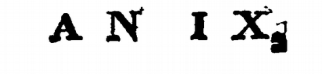 AG RDA Schulungsunterlagen – Modul 6.AD.03: Veröffentlichungsangaben | Aleph | Stand: 20.11.2015 | CC BY-NC-SA
30
Erscheinungsdatum (8)
Beispiel: Revolutionsjahr nach dem republikanischen Kalender:Angaben gemäß Titelseite:
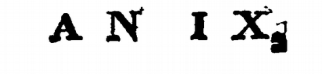 AG RDA Schulungsunterlagen – Modul 6.AD.03: Veröffentlichungsangaben | Aleph | Stand: 20.11.2015 | CC BY-NC-SA
31
Erscheinungsdatum (9)
Erscheint das Datum nur in Form eines Chronogramms, wird es in arabischen Zahlen in eckigen Klammern wiedergegeben (RDA 2.8.6.4).
Wird das Chronogramm für die Identifizierung als wichtig angesehen, dann sollte es in einer Anmerkung angeben werden.
AG RDA Schulungsunterlagen – Modul 6.AD.03: Veröffentlichungsangaben | Aleph | Stand: 20.11.2015 | CC BY-NC-SA
32
Arbeitshilfen
Arbeitsgemeinschaft Alte Drucke beim GBV. Datenbanken und Nachschlagewerke für Drucker und Verleger (in Auswahl) – http://aad.gbv.de/ressourcen/listeDV.htm
Benzing, Josef, 1904-1981. Die Buchdrucker des 16. und 17. Jahrhunderts im deutschen Sprachgebiet. – 2., verbesserte und ergänzte Auflage. – Wiesbaden, Otto Harrassowitz 1982 (Beiträge zum Buch- und Bibliothekswesen. Band 12)
Paisey, David, 1933-. Deutsche Buchdrucker, Buchhändler und Verleger. 1701-1750. – Wiesbaden, Otto Harrassowitz 1988 (Beiträge zum Buch- und Bibliothekswesen. Band 26)
Reske, Christoph. Die Buchdrucker des 16. und 17. Jahrhunderts im deutschen Sprachgebiet. Auf der Grundlage des gleichnamigen Werkes von Josef Benzing. – 2., überarbeitete und erweiterte Auflage. – Wiesbaden, Otto Harrassowitz 2015 
	(Beiträge zum Buch- und Bibliothekswesen. Band 51)
AG RDA Schulungsunterlagen – Modul 6.AD.03: Veröffentlichungsangaben | Aleph | Stand: 20.11.2015 | CC BY-NC-SA
33
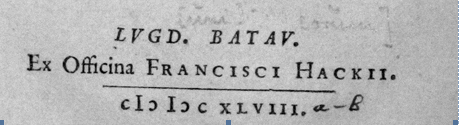 AG RDA Schulungsunterlagen – Modul 6.AD.03: Veröffentlichungsangaben | Aleph | Stand: 20.11.2015 | CC BY-NC-SA
34
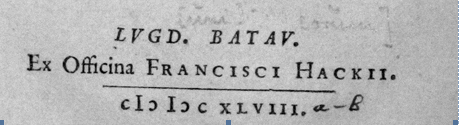 AG RDA Schulungsunterlagen – Modul 6.AD.03: Veröffentlichungsangaben | Aleph | Stand: 20.11.2015 | CC BY-NC-SA
35
[Speaker Notes: Leerstellen werden nicht wiedergegeben.]
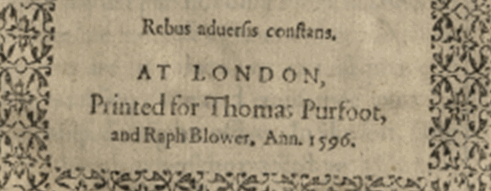 AG RDA Schulungsunterlagen – Modul 6.AD.03: Veröffentlichungsangaben | Aleph | Stand: 20.11.2015 | CC BY-NC-SA
36
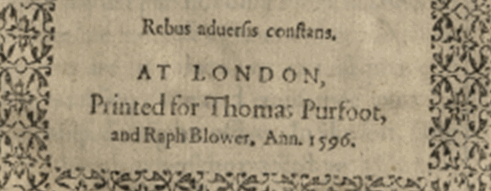 AG RDA Schulungsunterlagen – Modul 6.AD.03: Veröffentlichungsangaben | Aleph | Stand: 20.11.2015 | CC BY-NC-SA
37